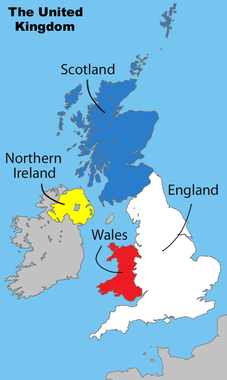 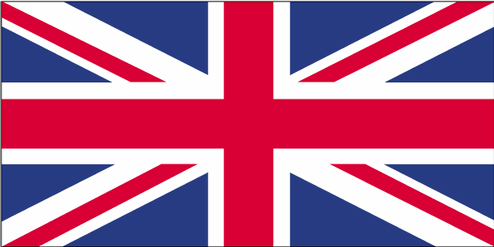 Part 1:  Making of the Modern British State
Spring 2014
The United Kingdom
Discussion Question: Why do we study the UK?
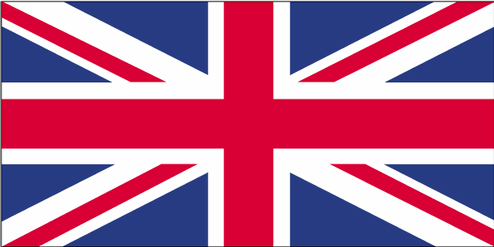 Why do we study the UK?
Evolutionary Democracy 
Now an Advanced Democracy
Parliamentary Democracy 
Westminister model
Great Power in the Past
Past hegemonic power
High Standard of Living
Unitary Form of Government
Example of Devolution
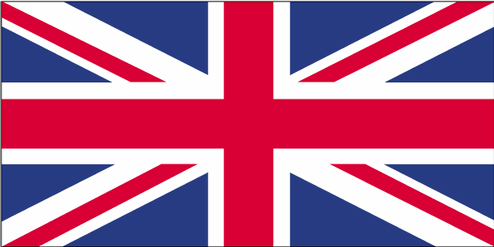 [Speaker Notes: Great power in the past:
By 1870, British trade represented nearly ¼ of the world total
By 1900, Queen Victoria ruled an empire that included 25% of the world’s population
Britain exercised direct colonial rule over 50 countries (including one of the AP6 – Nigeria)
Britain also dominated worldwide network of independent states
Britain rule as a hegemonic power, controlling alliances and international economic order and shaping domestic political developments in countries throughout the world
Example of Devolution
1997 devolved power to Assemblies in Scotland & Wales
1998 devolved power to Assembly in N. Ireland]
Geography
Officially: The United Kingdom of Great Britain and Northern Ireland; or UK, or Britain
One State, 4 Nations
GB = ________________________
UK = ________________________

Less subject to invasion than rest of                              Europe
Britons feel both apart from and part                                     of Europe
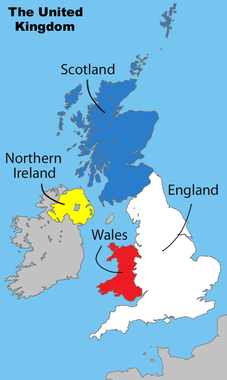 Geography
Officially:  The United Kingdom of Great Britain and Northern Ireland; or UK, or Britain
One State, 4 Nations
GB = England, Scotland & Wales
UK = GB + Northern Ireland
Quick Explanation

Less subject to invasion than rest of                              Europe
Britons feel both apart from and part                                     of Europe
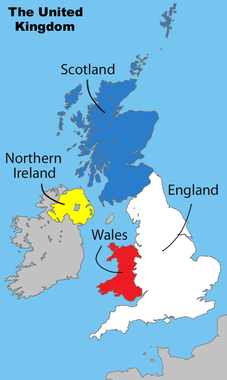 Magna Carta: protection against absolute power and arbitrary acts; trial by jury, due process, protection of private property (often ignored)
Parliament Act of 1911
Supremacy of House of Commons; HOL can only delay bills for 1 year; 5 year terms for HOC
Bill of Rights and Glorious Revolution: Consent of Parliament for most acts of monarch; free elections, right to petition king
1215
1628
1688-9
1830-84
1911
1941
Beveridge Plan - Five Giant Evils:
Want
Squalor
Ignorance
Disease
Idleness
Great Reform Acts
Increased size of electorate  and reformed election procedures
Petition of Right
Trial by jury, rule of law, tax only w/Parliament’s consent, no martial law during peace
Britain’s Evolutionary Democracy
[Speaker Notes: Bill of Rights: Without parliament consent: no standing army in peace, execution of laws, taxes; right to petition king, free elections
Great Reform Act (1832): only about 300,000 more men could vote
Second Reform Act (1867): male urban workers could vote electorate size increased to 3 million
Third: rural vote
Representation Acts of 1884 and 1885 increased suffrage so much that working class men were majority of electorate
By early 20th century, all men could vote
1918: most women could vote
1928: all women could vote]
Collective Consensus: Establishment of welfare state (NHS) and commitment to Keynesian economics and state  intervention;
Dismantling of British Empire
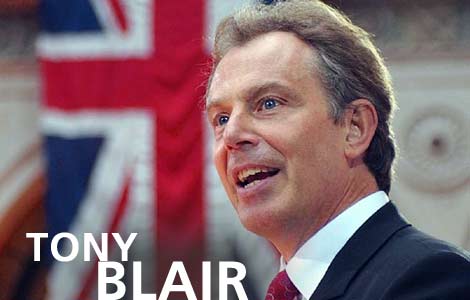 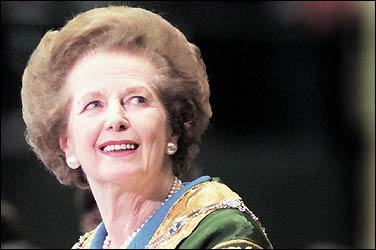 David Cameron (PM): Hung Parliament, Coalition government with Nicholas Clegg, Deputy PM (Liberal Democrat)
Margaret Thatcher: Conservative Party ; Iron Lady; Neoliberalism
Tony Blair
“New Labour”/Third Way
1945-1979
1979
1979-90
1990-1997
1997-2007
2007-10
Winter of Discontent: Widespread strikes lead to Thatcher’s victory
Gordon Brown
Economic Crisis
Decline in industrial production, Loss of colonies, Oil Prices, Labor Union Demands (1970s)
John Major:
Lost majority through defections and by-elections; He who hesitates….
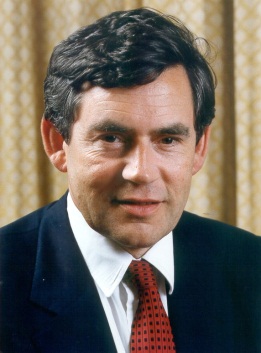 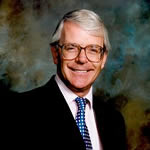 Britain’s Evolutionary Democracy
[Speaker Notes: Strikes: Coal, gravediggers, garbage among others]
Evolutionary Democracy
Legitimacy based on tradition (crown) and Rational-Legal Authority
No single codified constitution
“Constitution of the Crown”
Important legal documents and                                                Common Law
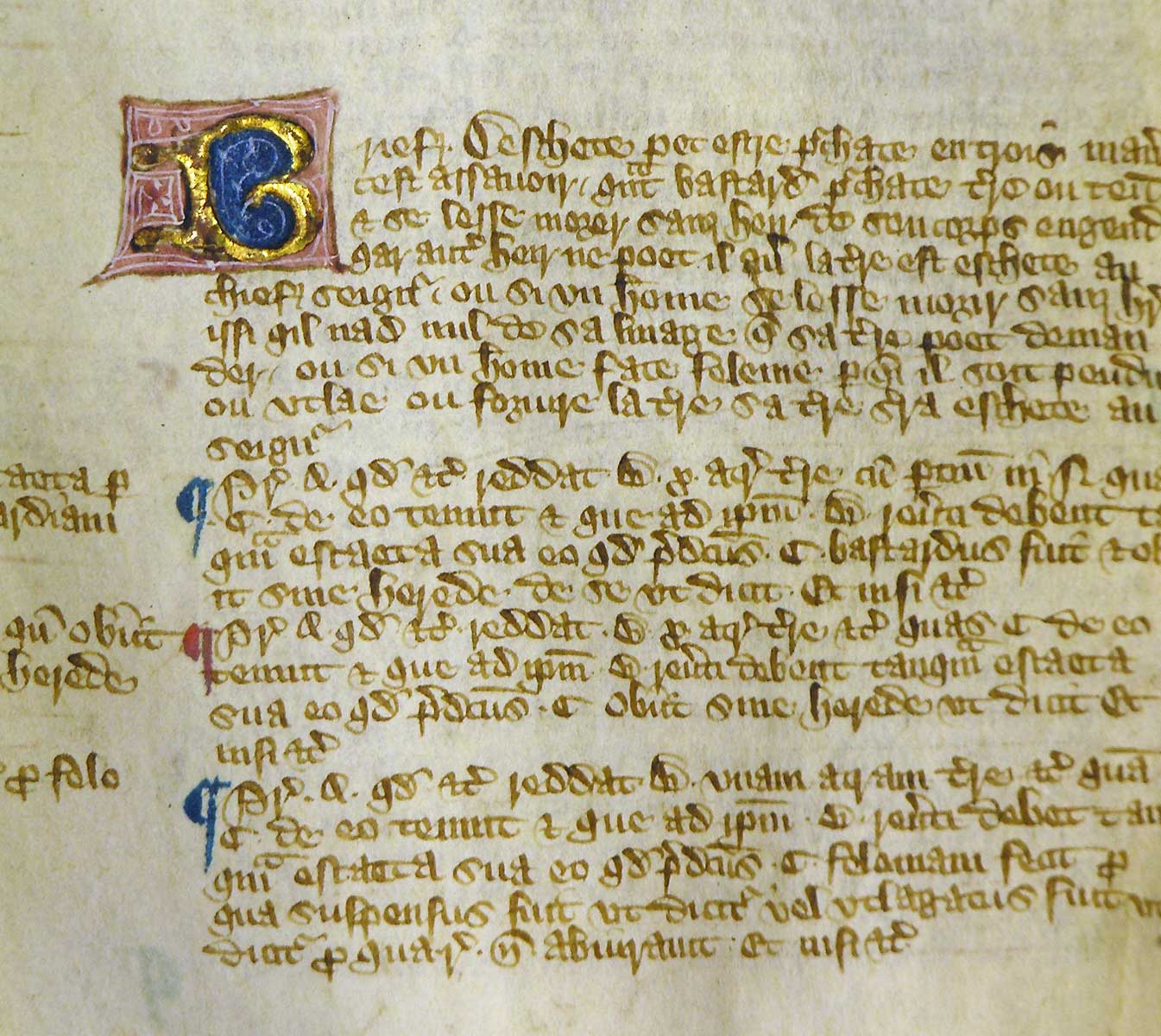 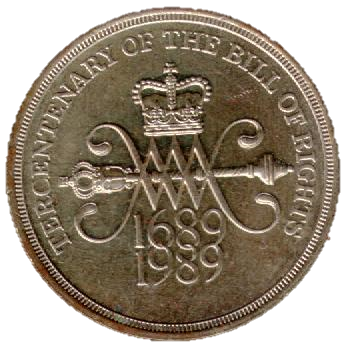 [Speaker Notes: Common Law allows the decisions that public officials and courts make to set precedents for later actions and decisions, eventually forming a comprehensive set of principles for governance]
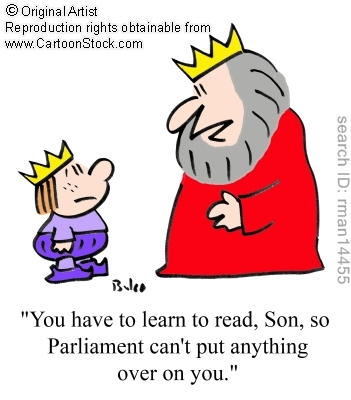 Evolutionary Democracy
Shaping of Monarch
From absolute power to symbolic role                            y
Parliament’s Rise in Power
Gradualism 
Gradual Extension of Voting Rights
Spurred by Industrial Revolution
Great Reform Act of 1832 – 300,000+  men gained right to vote
1867 – working class people
1918 – Women age 28+, men 21+
1928 – Women 21+
[Speaker Notes: Industrial Revolution’s Influence:
Also spurred development of labor unions to protect workers’ rights
1870 – mandatory elementary education put into law
Early 1900’s laws for old age pensions
The struggle to extend the vote took place mostly without violence, but it lasted for centuries
Voting age for both women/men was lowered to 18 in 1969]
Political & Economic Change
Collective Consensus (after WWII)
Consensus in politics – most Britons and all major political parties agreed that governments should work to:
Narrow gap between rich/poor
Led to creation of a Welfare State
Set of public policies designed to provide for citizens’ needs                                through provision of pensions, health care,                                                 unemployment insurance, & assistance                                                             to the poor
Included creation of National Health Service                                       (1948)
State responsibility for economic growth                                   and full employment
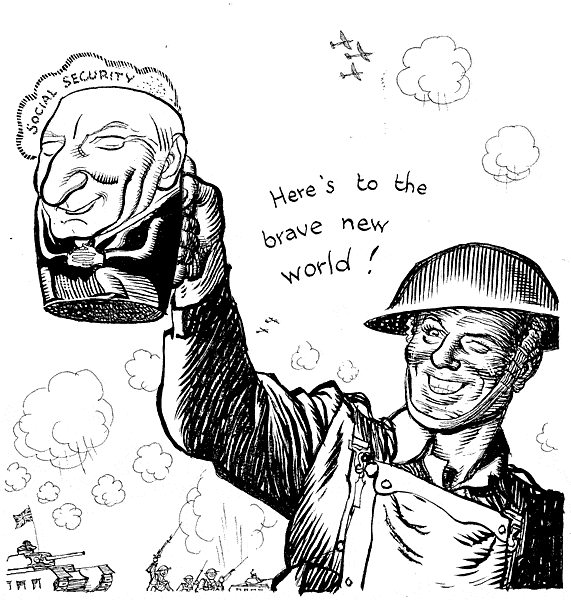 [Speaker Notes: Collective Consensus
Grows out of British tradition of noblesse oblige
Duty of the upper classes to take responsibility for the welfare of lower classes

Welfare State
Cradle to grave benefits
Full employment = less than 4% unemployment]
Political & Economic Change
Discussion Question: Why do you think there was collective consensus on the need for a welfare state after WWII?
Political & Economic Change
Discussion Question: Why do you think there was collective consensus on the need for a welfare state after WWII?
During WWI & WWII,  state involvement in the economy increased to direct the war effort, and to help with the Depression between the wars

After WWII:  Beveridge Report, need to rebuild, diminishing population, fear of depression, yearnings for a better life
[Speaker Notes: Beveridge Report at end of WWII:
Beveridge argued for social progression which required a coherent government policy: 
'Social insurance fully developed may provide income security; It is an attack upon Want. But Want is one only of five giants on the road of reconstruction and in some ways the easiest to attack. The others are Disease, Ignorance, Squalor and Idleness (unemployment).‘
The problem of a diminishing population, Beveridge argued, made it 'imperative to give first place in social expenditure to the care of childhood and to the safeguarding of maternity'. Other areas covered were unemployment, disability and retirement]
Margaret Thatcher & Neoliberalism
Margaret Thatcher (Conservative Party, PM 1979-90)
Blamed weakened economy on socialist                          (collectivist) policies
Privatized business and industry
Cut back on social welfare programs
Tough on labor unions
Returned to market force controls on                                 economy
Policies reflect influence of                               neoliberalism:
Revival of classic liberal values that  promote free competition among businesses within the market, including reduced gov’t regulation & social spending
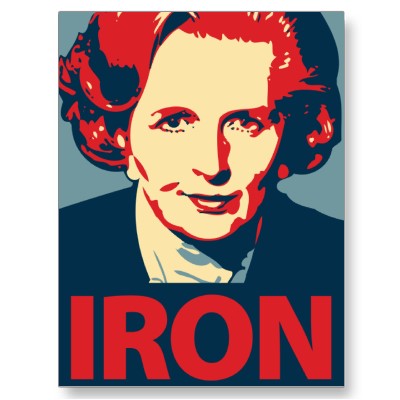 [Speaker Notes: Margaret Thatcher
1970’s – beginning of economic stagnation and declining competitiveness of key British industries; strife and class tensions
Thatcher believed collectivism had weakened British industry and permitted powerful, self-serving unions to hold country for ransom
Sought to jump-start economy by cutting taxes, reducing social services  where possible, and using government policy to stimulate competitiveness and efficiency in private sector
As Secretary of Education , she eliminated free milk from school lunches (called Milk Snatcher)
TINA: “There is no alternative” 
Privatization: British Petroleum; Sugar Refining; British Airways; British Aerospace; Ports; British Telecom; Cable and Wireless Telecommunications; British Leyland; Jet-engine division of Rolls Royce; Long-distance trucking; British Gas; Jaguar and Rover
Never lost a general election (resigned within party when she lost support)
Poll tax: each household charged by the # of residents.  The same amount each regardless of rental amount (led to downfall)]
Margaret Thatcher
Discussion Question: Is it a contradiction that a member of the Conservative Party followed a policy of neo-liberalism? Explain!
Margaret Thatcher
Discussion Question: Is it a contradiction that a member of the Conservative Party followed a policy of neo-liberalism? Explain!
No because liberalism has a different meaning in the UK (and the rest of the world) than it does in the U.S.  Liberalism supports minimal government interference.  Our Republican party would be more likely to follow liberal/neo-liberal policies than our Democratic Party!
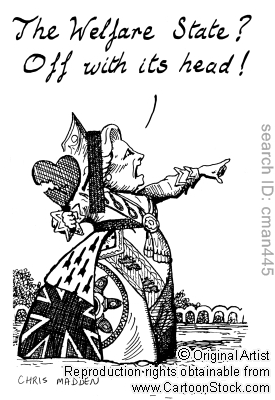 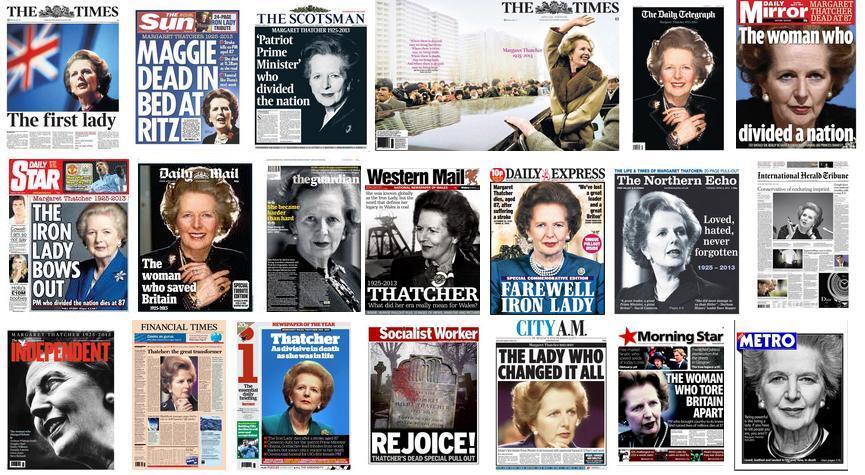 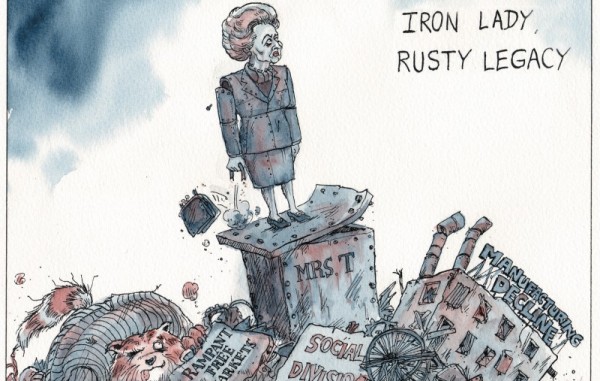 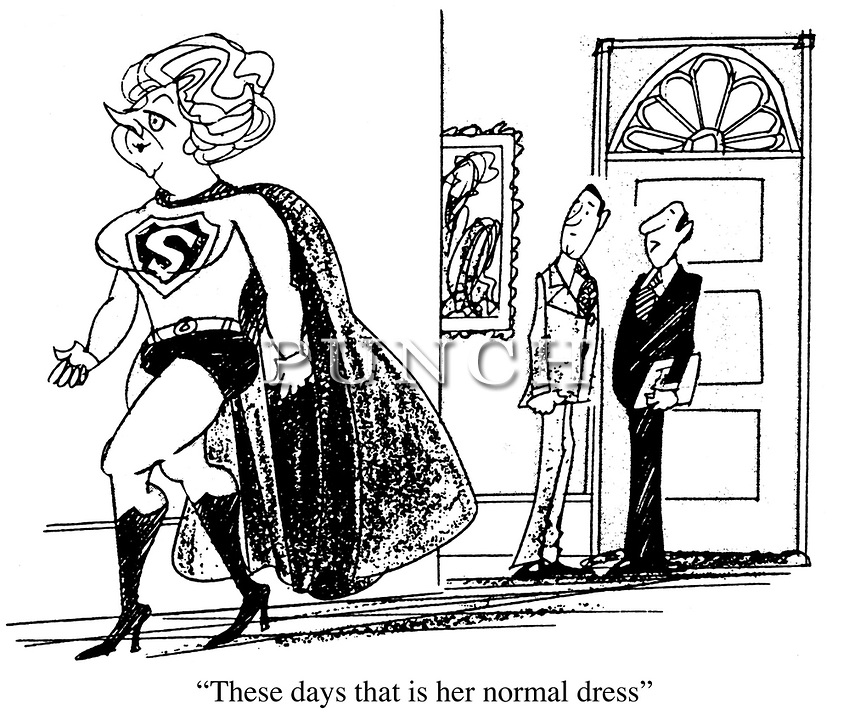 [Speaker Notes: What is Margaret Thatcher’s Legacy?]
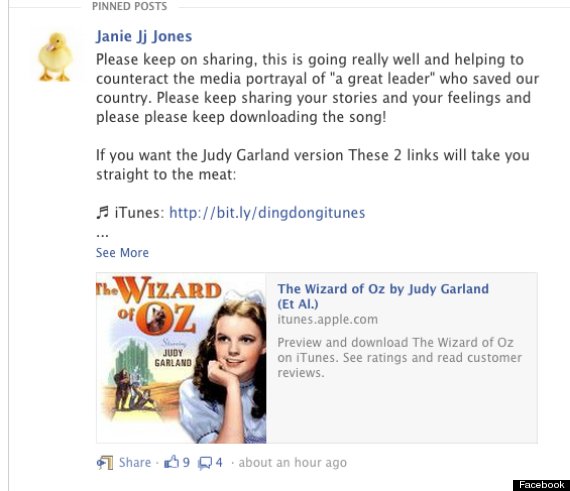 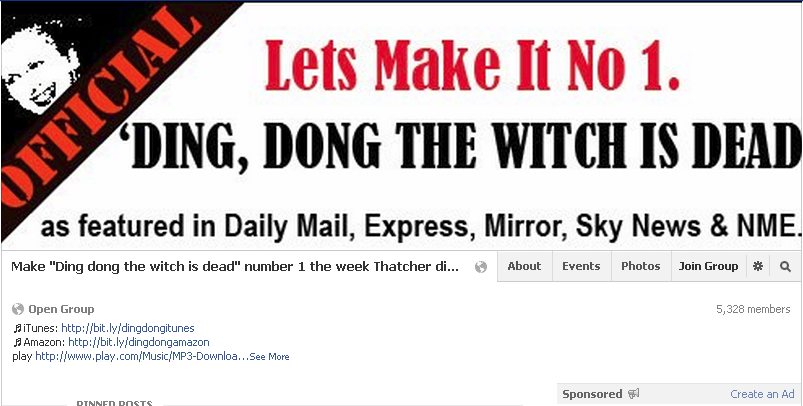 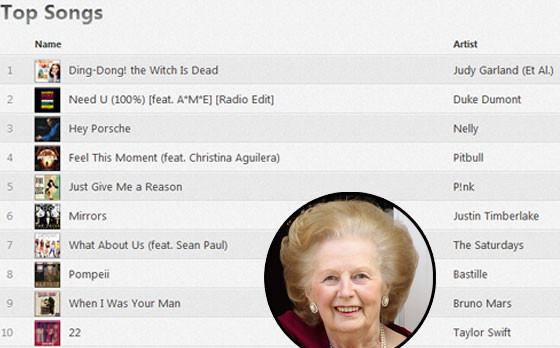 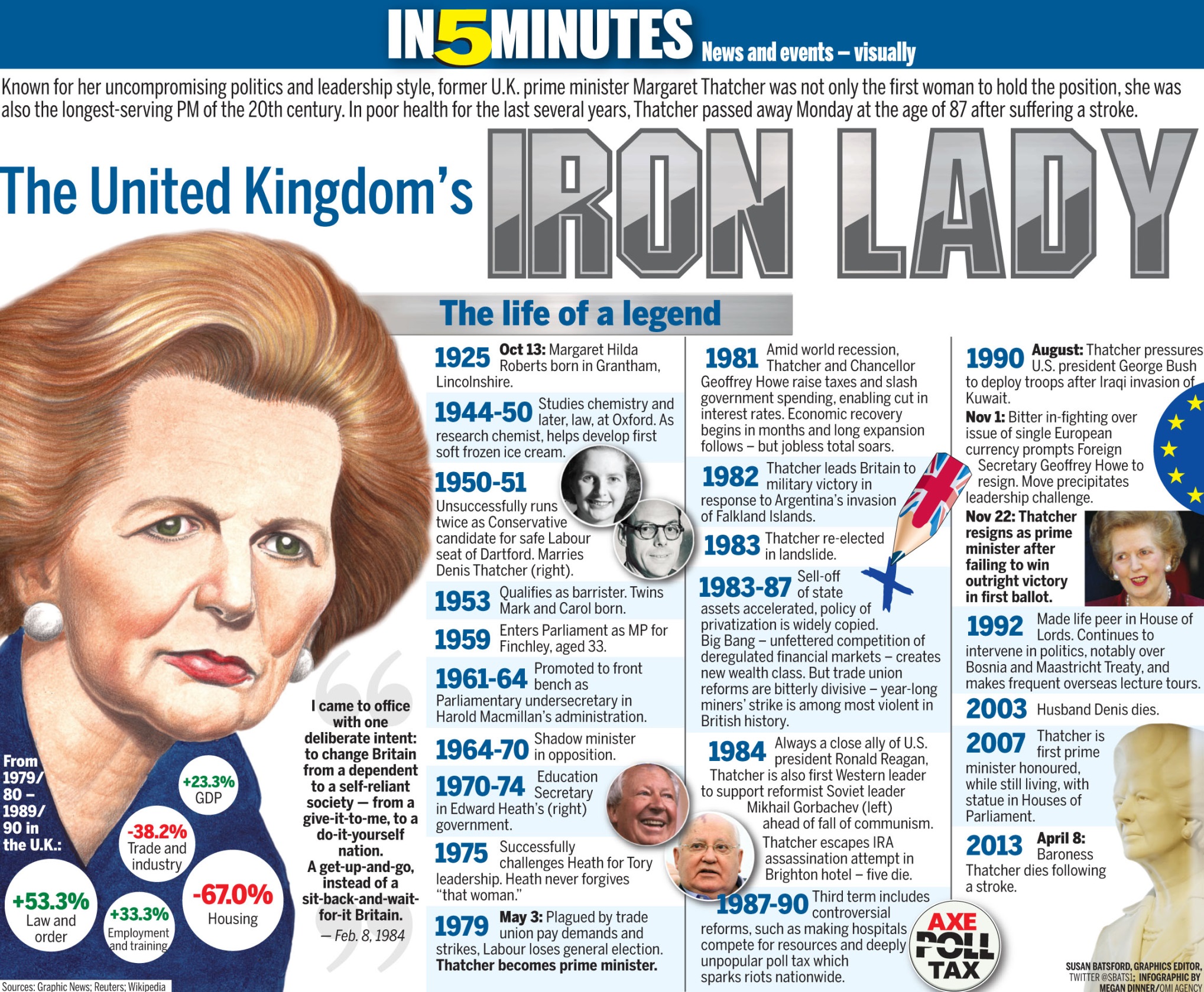 Tony Blair & New Labour
Tony Blair (Labour Party, PM 1997-2007)
“New Labour” and Third Way
Party didn’t change names, just “reinvented”
Rejected historic ties between Labour govt’s and trade unions and emphasized partnerships with business
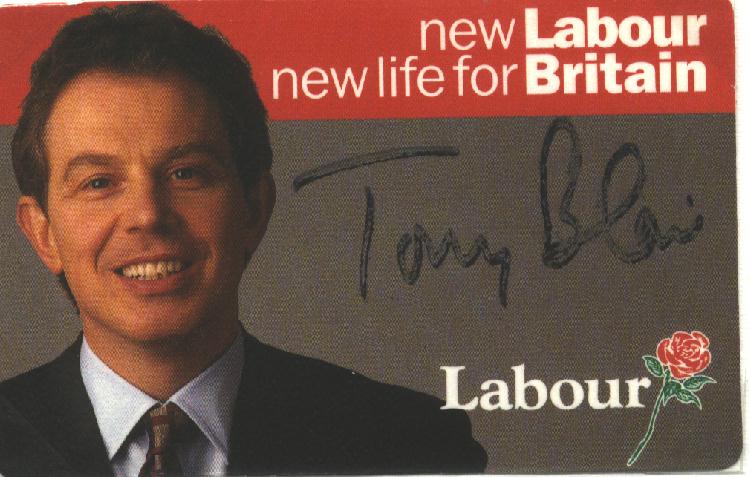 Tony Blair & New Labour
Reforms:
Devolution to Scotland and Wales
Elected Mayor and council for London 
Removal of voting rights of hereditary peers in House of Lords
Incorporates Convention on Human Rights into British law
Eliminates part of Clause IV of party’s constitution which committed party to seek “the common ownership of the means of production, distribution, and exchange”
Freedom of Information Act (passed in 2000)
Electoral Reform – Referendum on AV (failed 2011)

Downfall:  Iraq War & seen as George W.  Bush’s “puppy”
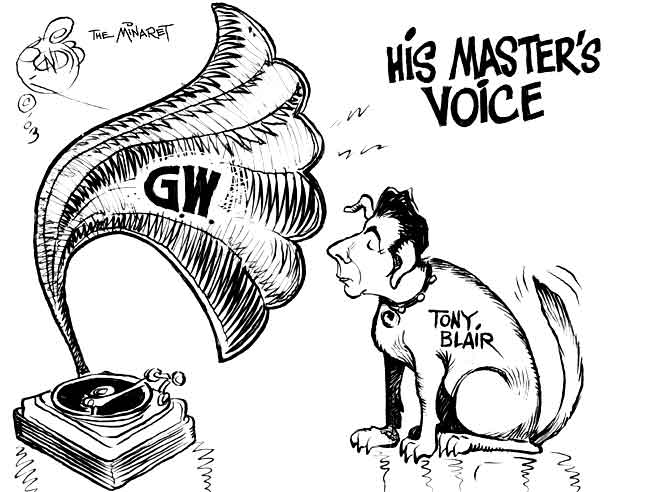 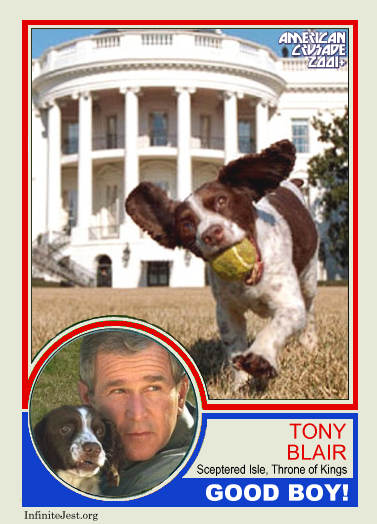 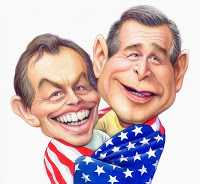 Conservative-Liberal Coalition
David Cameron (Conservative Party, PM 2010- present)
Took party in more mainstream direction
Reached out to youth
2010 Election – Hung Parliament
When no party has a majority of seats in Parliament
Led to Conservative- Liberal Democrat coalition
Nick Clegg (Lib Dem) – Deputy PM
“Big Society”
Wide-ranging initiatives to                                                     empower ordinary citizens to take                                          control over their lives 
Shift power downward from state                                                            to communities/citizens
British History 
Condensed
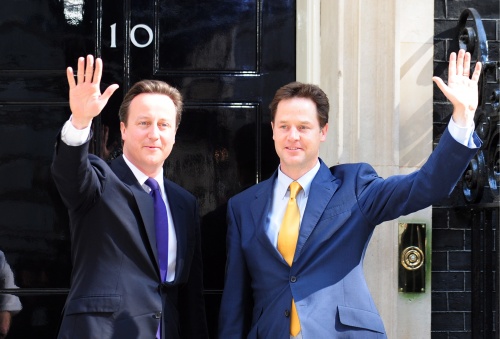 [Speaker Notes: David Cameron
promoted agendas including climate change, citizen activism, reduction of gap between rich and poor and reduction of global development gap]